Prudential Advisors
Financial Strategies for Small Business Owners
Peter A. Mars
Financial Planner
La, Tx, IL,  Insurance license 622483
2023
The Prudential Insurance Company of America, Newark, NJ.
1046115-00002-00 EXP: 02/29/2024
[Speaker Notes: Note for producers regarding bracketed information on slide: Only enter state insurance license number where required by law and remove the information in red. If state license information is not needed at all, remove the entire line prior to presenting. For all other items, enter your information and remove brackets prior to presenting.

Welcome to today’s presentation, Financial Strategies for Small Business Owners

Today, we’ll review important planning considerations for your business. So let’s get started… 

[For Prudential Financial Professional Associates/Financial Professionals only] I am a (provide company-approved title) with The Prudential Insurance Company of America [in NY and WA, add “based in Newark, NJ”].

[IARs, Financial Advisors, Financial Planner disclosure (NOTE: the bracketed text "financial planning and" is only required for financial planners.)] I offer [Financial planning and] investment advisory services and programs through Pruco Securities, LLC (Pruco), under the marketing name Prudential Financial Planning Services (PFPS), pursuant to a separate client agreement.  Insurance and securities products and services are offered through a registered representative of Pruco, and an agent of issuing insurance companies. 1-800-778-2255.]

[For Advisor/Planners: Our financial advisors offer investment advice, and some may offer financial planning. Our financial advisors and financial planners offer financial planning and/or investment advice through Pruco Securities, LLC (Pruco), under the marketing name Prudential Financial Planning Services (PFPS). A financial advisor or financial planner offers securities products and services as a registered representative of Pruco and offers insurance products as an agent of issuing insurance companies. 1-800-778-2255.]

Producer licensed in the state of MN and using the Financial Advisor/Financial Planner/Advisor-Planner title must include: [My compensation may be based on a combination of fees and commissions.]

[If identified as a DBA, you must state the following]  My name is _______, and I am a financial professional with [DBA Firm Name].  [DBA firm name] is an independent organization and is not an affiliate of any of the Prudential Financial companies.  I service and sell insurance products of Prudential Financial’s affiliated insurance companies in addition to products of non-affiliated insurance companies.  I am also authorized to use this materials.]

[NOTE: If including an educational J.D.* designation, add the following disclosure to the slide cover:  *Educational designation only – individual does not represent Prudential in a legal capacity or provide legal advice]]
Protecting Your Business, the People You Love, and Yourself.
2
[Speaker Notes: You’ve worked hard to build your business. Protecting it is critical to its longevity and your livelihood but requires making important planning decisions. As a business owner, we understand the unique financial challenges you may have.  For example, Are you counting on your business for your retirement income? Could your business continue without you or another key person? And what about your family, will they have financial security if something unexpected happens to you? 

These are all examples of the concerns that many of you here today may have. Today, we will be looking at a handful strategies you can implement to prepare your business for long-term success.…]
Important Planning Considerations for Your Business
Life Insurance
Retirement Planning
Business Succession Planning
Assembling a Professional Team
3
[Speaker Notes: Today, we will be looking at a handful strategies you can implement to prepare your business for long-term success. These strategies include, but are not limited to, life insurance policies, retirement planning, succession planning, and assembling a professional team. 

For any business to survive in this competitive landscape, there must be a constant need for strategy development and retooling. An important piece of advice is to continue educating yourself. Be proactive and don’t let your decisions stagnate - there must be constant measurement and evaluation to ensure that targets are being met and that your business is growing like it should. Over the next several slides, we will take a deeper dive into each individual strategy and how you can best implement them for YOUR business.]
Life Insurance: Help Protect and Grow Your Businesses
Help ensure the continuation of a business—beyond the current owner or owners
Provide funds to a business owner’s spouse and heirs
As part of executive compensation arrangements, to attract new talent and retain key employees
Fund Buy-Sell Arrangements that create a ready market for an owner's interest
Provide Key Employee protection
4
[Speaker Notes: As a small business owner, you depend on the talents, managerial skills, and experience of key employees. If a key employee is lost because of a disability or death, the financial loss to your business can be devastating. Creditors may become nervous about continuing to extend credit.  The goodwill that you have worked so hard to establish may be diminished. The list goes on. 

You can help protect your business from such a loss using life or disability insurance. Life insurance proceeds or disability income benefits are paid to your business to be used to help meet debt obligations, offset lost sales, or cover the expenses associated with recruiting, hiring, and training a replacement for a key person. Life insurance is frequently used to fund business continuation and executive compensation strategies. It’s a versatile financial instrument that covers the risk of premature death by providing an immediate death benefit. It also offers an opportunity for income-tax-deferred cash value growth and generally allows for tax-favored withdrawals and loans. Think about what kind of financial needs your team would face in an absence of yourself or a key employees and consider a policy that would cover your business. A term policy offers lower premiums for a fixed “term,” such as 10, 20 or 30 years. A permanent policy will cost more but will last your lifetime, if needed. 

Here are some ways life insurance can help protect and grow your business:

- It can  help ensure the continuation of a business—beyond the current owner or owners.
- It can provide funds to a business owner’s spouse and heirs.
- Use it as part of executive compensation arrangements, to attract new talent and retain key employees.
- It can help fund Buy-Sell Arrangements that create a ready market for an owner's interest.
- Lastly, life insurance can help provide key employee protection

It is important to have discussions surrounding life insurance with your business partners and employees. It may also be beneficial speak with your financial professional to discuss which life insurance plans would make the most sense given your unique situation.]
Choosing the Right Retirement Plan
Keogh plan
Simplified employee pension (SEP) plan
SIMPLE IRA plan
SIMPLE 401(k) plan
Individual 401(k) plan
5
[Speaker Notes: Retirement plans come in many different forms and selecting the most appropriate and beneficial plan for your company is important. Amidst the COVID-19 pandemic, it is as critical as ever to choose a plan or plans that best meet your goals as the employer as well as the needs of any employees you may have. Retirement planning provides a safety net for the future and can be beneficial to both employers and employees. Exploring your options for retirement plans can help you find one that optimizes your small-business needs and provides the best savings for your business and your employees. Retirement plans for small businesses can come in the form of a Keogh plan, SEP plan, SIMPLE IRA plan, SIMPLE 401(k) plan, or an individual 401(k) plan. This decision will be based on how much flexibility you want and how much you can afford to contribute to employee plans. There are a lot of moving parts to consider, especially the number of people the plan will need to cover. Try to narrow the plans down by comparing other details and how they may better serve your business than the rest. By exploring all your options and fitting them to the fiscal and operational structure of your company, you can decide how much you can and want to contribute to employee retirement plans and what type of plan can best handle these contributions. 

Here are some important points to consider when choosing your plan: 

Does your plan…
Maximize contributions and build retirement benefits for you as the owner?
Maximize contributions for highly-compensated employees vs. lower-compensated employees?
Offer flexibility in making contributions each year?
Build retirement benefits for employees?
Attract and retain employees?
Utilize income tax deferral on plan contributions and investment earnings?
Keep your most important goals in mind as you evaluate plans in terms of these seven key areas?

Your answers to the prior questions can be utilized to determine the most appropriate and beneficial plan or plans for your company. Every type of plan has its own advantages and disadvantages. You can find the right type of plan for your company by seeing how they compare to one another in certain key areas as well as becoming familiar with their benefits and limitations. Remember that in addition to your own research, it is useful to have a tax advisor and other professionals help you evaluate your options and select an appropriate retirement plan.]
The SECURE Act
Source: https://www.irs.gov/retirement-plans/retirement-plans-startup-costs-tax-credit
6
[Speaker Notes: The Setting Every Community Up for Retirement Enhancement (SECURE) is designed to encourage more businesses to offer a retirement plan to their employees and encourage employees to save more for retirement.  Key provisions include: 

1. Increased Tax Credits for Small Businesses 
Small businesses can receive a tax credit for retirement plan start-up costs up to $5,000. An additional tax credit of $500 a year for three years will be available if the plan offers automatic enrollment. Eligible employees will be automatically enrolled in the plan and will have to affirmatively elect out if they do not want to participate. Automatic enrollment increases both plan participation and savings rates among employees. 

2. Expansion of Multiple-Employer Plans 
The Act permits unrelated small businesses to share the administrative and financial burden of establishing and maintaining a retirement plan. It also shields employers from the breach of another’s administrative and fiduciary duties. 

3. Expansion of Plan Eligibility to Long-Term Part-Time Employees The SECURE Act expands employee coverage to those that have worked at least 500 hours per year for the past three consecutive years. 

[Note to presenter: Optional handout “SECURE Act Overview Flyer” 1029820 available on PruXpress.]]
Business Succession Planning
of small businesses make it to the third generation
13%
30%
of family business make it to the second generation
Transfer of ownership to the next generation
Employee stock ownership plan (ESOP)
Public offering
Recapitalization of the business
Sale of the business to a third party
Liquidation of the business
Source: Family Business, A critical look at 'survival' statistics, https://www.familybusinessmagazine.com/critical-look-survival-statistics
7
[Speaker Notes: In today’s competitive environment, business owners face the challenges of ensuring the continuation of their businesses, even after they’ve moved on. A succession plan for your business is one of the most important safeguards you can use to ensure the company’s future success. Approximately one-third of family businesses that transfer to the next generation result in success, and only 12 percent make it to the third generation. You’re in a unique position to help make the important decisions today that can help ensure the future and financial security of your businesses. 

Creating a business succession plan may be one of the most difficult management challenges of your professional career. Juggling the selection and preparation of successors with tax and estate concerns makes succession planning a complicated endeavor, as evidenced by the failure rate of second and third generation businesses. The best way to successfully send your company into the future is to start forming a plan now. Let’s look at various business succession options available to you:

-Transfer of ownership to the next generation: Many people who seek estate planning advice are owners of family businesses, and one of their chief concerns is how to pass on the business to the next generation. As of 2018, 19% of small businesses in America were family owned, according to SCORE. Transferring your business to the next generation can be done through a will, gifting it, selling it, or giving it to a trust, to name a few. 
-Employee stock ownership plan (ESOP): The ESOP succession planning / exit strategy begins with the sale of the owner’s corporate stock to an ESOP trust. ESOPs can increase the gradual direct ownership by the next generation without the need for personal financing, or the potentially conflicting goals or interference of outside, unrelated interests.
-Public offering: An IPO serves as a more complex option for transferring ownership. An owner must determine if the company has the appropriate size, sizzle, scalability and scope to go public. One of the main benefits of taking your business down this route is access to public capital and freely trading company shares.
-Recapitalization of the business: Recapitalization may allow you to reap the tax benefits of gifting ownership interests without your having to cede control of the business to your children.
-Sale of the business to a third party: The sale of your business to a third-party relies heavily on finding the right buyer. You also want to ensure that you have all necessary documentation and company records for the buyer as they perform due diligence on your business. Be prepared for negotiations and have business contracts in order to ensure the transition runs smoothly.
-Liquidation of the business: Liquidating assets usually comes as a last-resort strategy after no buyers, merges, or successors appear on the horizon. This process of redistributing assets to creditors and shareholders still requires a sound plan of action.

Choosing tomorrow’s leaders and formulating a plan for your retirement, death, divorce or even disability are tasks that should be done early and tweaked often. The transfer of power and wealth can provide a smooth transition or can be the demise of a company, depending on how future leaders are chosen and groomed, and how tax and estate planning implications are handled. Each exit option has pros and cons that should be considered, among these are sales price, tax implications, timeline for transfer, and impact on employees.]
Assembling a Professional Team
Financial Professional 
Tax Advisors 
Trust/Estate Attorney
[Speaker Notes: Few people know what it’s like to own a small business unless they’ve done it. It requires vision, passion and optimism to create something from scratch. You must maintain the high level of dedication and tireless work ethic it takes to keep a brand, product, and team continually working and evolving. You understand all of this because you have your own business and understand the struggles that come with it. As you may know, the stress of these responsibilities can become overwhelming. That is why it is so important to hire a professional team that you can delegate tasks to as well as providing invaluable advice. You don’t have to do everything, and you certainty don’t need to be an expert in every area of the small business world.

It can be expensive to work with professionals like this and you may worry that it is not affordable. On the contrary, you’ll not only have extra time to focus on your role, you’ll have peace of mind that an expert is taking care of details that are critical to your business’ success. Hiring financial professionals, tax advisors, and or trust/estate attorneys can provide the experience and expertise to help you make the most of your investments, taxes, and protecting your assets. 

Let’s look at how each could benefit your business

Financial Professional: At times, you will be acting as the head of many departments. With your foot in so many doors, it can be easy to lose focus. If this results in mismanaging money, cash flow problems, delayed or over paid vendor accounts, your businesses may need to close its doors. Consulting with a financial professional can help break down and assess your business processes and money in advance to maximize your efficiency and success.
Tax Advisors: Accountants can provide advice and support in key areas for business success, including a business plan, managing finances, taxes, and much more. Accountants can help you out during every stage of your company's development so you can place more focus on doing what you love – owning your own business.
Trust/Estate Attorney: Your business probably accounts for a large portion of your net worth, so it’s important to plan how your company will be handled in the event of your death or disability. Without proper estate planning, the business you’ve worked so hard to build could be in jeopardy. An attorney will be able to assist you with writing a will, succession and estate planning, and buy-sell agreements, to name a few.

It is important to assess your unique situation when making these decisions. The steps you take today can make a big difference down the road.]
Questions to Ask Yourself
Do you have a plan in place to protect your business in the event you lose a key employee?
Do you have a business-sponsored tax-deductible retirement plan? Are you satisfied with the number of dollars going into the plan for you personally (compared with the amount for employees)?
Do you have a written business succession plan to cover the possibilities of your retirement, death, or disability?
[Speaker Notes: Here are some generic questions you should be asking yourself as a business owner. (read questions)]
Prudential Advisors
Thank you for Attending Financial Strategies for Small Business Owners
Any Questions?
[Speaker Notes: Thank you for attending today’s session. I’ve enjoyed discussing strategies and resources that will help you and your families, and I hope you’ve learned some useful information. Now, if you have any questions, I’d be happy to answer them.]
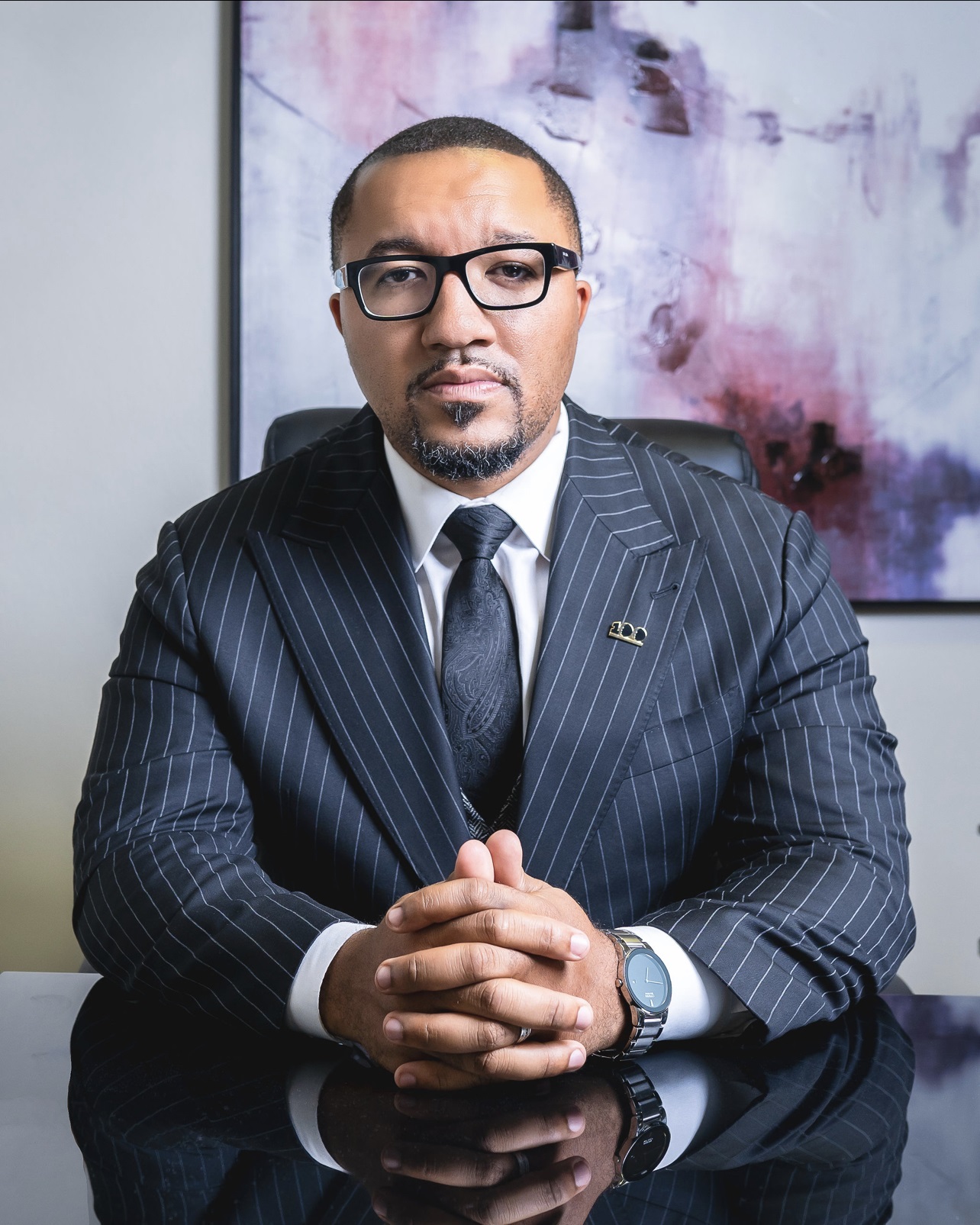 Peter A. Mars, Financial Plannerpeter.mars@prudential.comOffice: 2252395040Direct: 2259215260Fax: 2253518855Address: 758 St. Charles St. Baton Rouge, La 70802
[Speaker Notes: Few people know what it’s like to own a small business unless they’ve done it. It requires vision, passion and optimism to create something from scratch. You must maintain the high level of dedication and tireless work ethic it takes to keep a brand, product, and team continually working and evolving. You understand all of this because you have your own business and understand the struggles that come with it. As you may know, the stress of these responsibilities can become overwhelming. That is why it is so important to hire a professional team that you can delegate tasks to as well as providing invaluable advice. You don’t have to do everything, and you certainty don’t need to be an expert in every area of the small business world.

It can be expensive to work with professionals like this and you may worry that it is not affordable. On the contrary, you’ll not only have extra time to focus on your role, you’ll have peace of mind that an expert is taking care of details that are critical to your business’ success. Hiring financial professionals, tax advisors, and or trust/estate attorneys can provide the experience and expertise to help you make the most of your investments, taxes, and protecting your assets. 

Let’s look at how each could benefit your business

Financial Professional: At times, you will be acting as the head of many departments. With your foot in so many doors, it can be easy to lose focus. If this results in mismanaging money, cash flow problems, delayed or over paid vendor accounts, your businesses may need to close its doors. Consulting with a financial professional can help break down and assess your business processes and money in advance to maximize your efficiency and success.
Tax Advisors: Accountants can provide advice and support in key areas for business success, including a business plan, managing finances, taxes, and much more. Accountants can help you out during every stage of your company's development so you can place more focus on doing what you love – owning your own business.
Trust/Estate Attorney: Your business probably accounts for a large portion of your net worth, so it’s important to plan how your company will be handled in the event of your death or disability. Without proper estate planning, the business you’ve worked so hard to build could be in jeopardy. An attorney will be able to assist you with writing a will, succession and estate planning, and buy-sell agreements, to name a few.

It is important to assess your unique situation when making these decisions. The steps you take today can make a big difference down the road.]
Important Information
Prudential Advisors is a brand name of The Prudential Insurance Company of America and its subsidiaries.
The speaker is a registered representative of Pruco Securities, LLC (Pruco), a Prudential Financial company.
Prudential Financial, its affiliates, and their financial professionals do not render tax or legal advice. Please consult with your tax and legal advisors regarding your personal circumstances.
This seminar provides general educational information and is not intended to market or sell any specific products or services and is designed to provide general information about the subject matter covered.
Life insurance policy cash values grow tax-deferred and are potentially income tax-free. Cash values are accessed through withdrawals and policy loans. Withdrawals are generally taxable to the extent they exceed premiums paid into the policy. Any loans that remain unpaid when the policy lapses or is surrendered while the insured is alive will be taxed immediately to the extent of gain in the policy. Unpaid loans and withdrawals will reduce cash values and death benefits. 
Prudential, the Prudential logo, and the Rock symbol are service marks of Prudential Financial, Inc. and its related entities, registered in many jurisdictions worldwide.
12